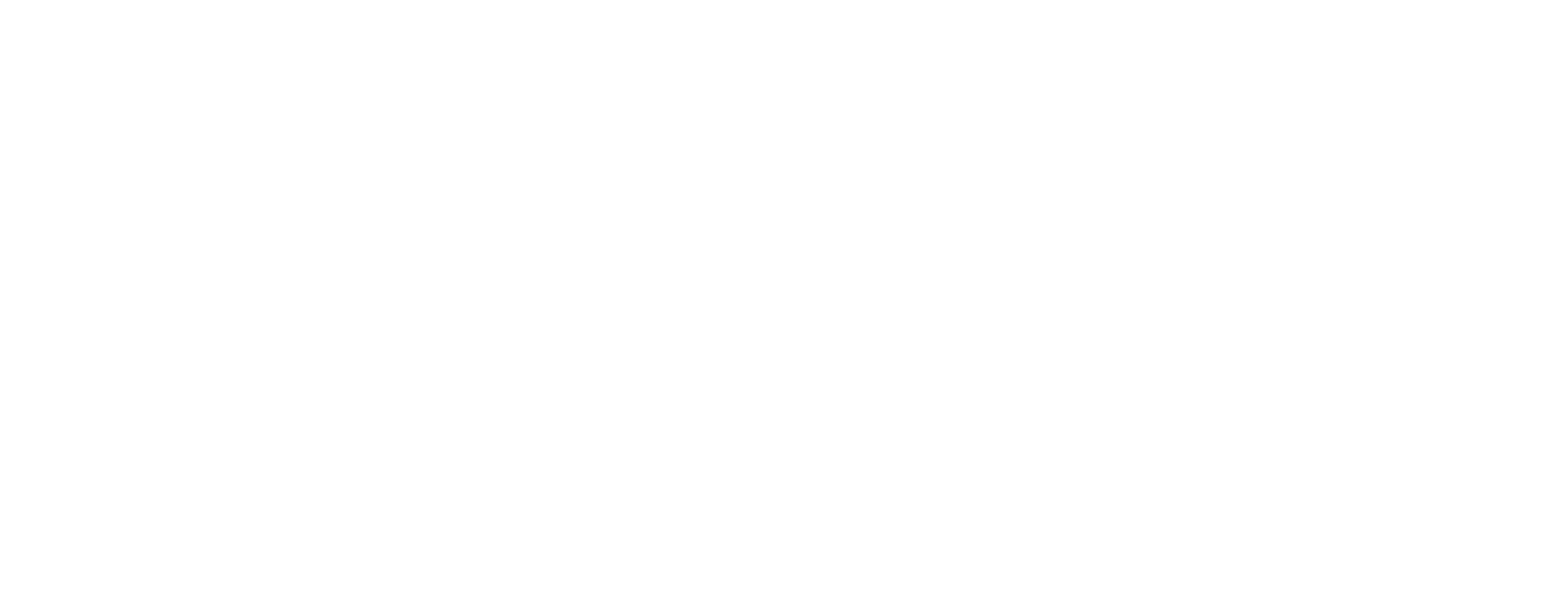 SAIX Journey in re-shaping the Saudi ecosystem
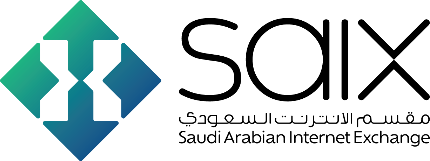 01
An overview of the ecosystem
02
SAIX Introduction
Agenda
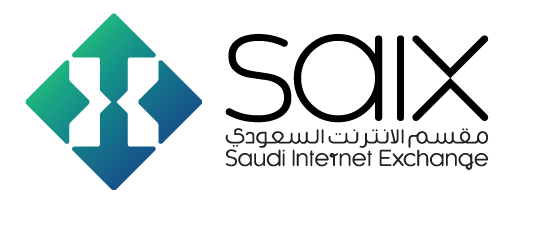 03
Collaboration Models
04
Summary of the journey
05
Key results
2
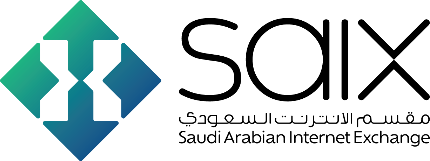 Digital Infrastructure Ecosystem components
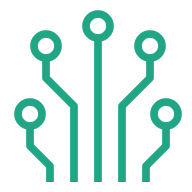 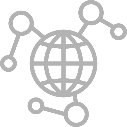 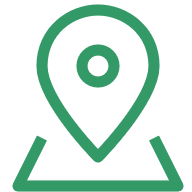 International connectivity
Data Center/ Hosting
Peering
National and access connectivity
(Eyeballs)
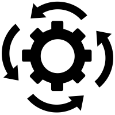 Transport network
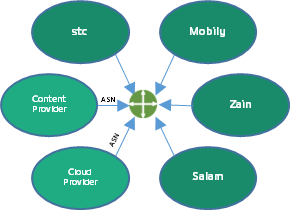 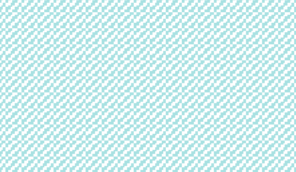 Submarine cable
International landing stations
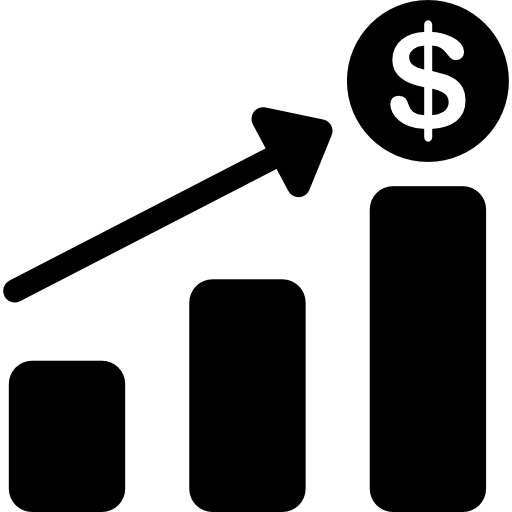 The absence of a neutral IXP would have an impact on
Home
Enterprises
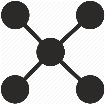 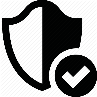 3
User Experience
Economics
Resiliency
Attractiveness
Network traffic is following  suboptimal paths
Significant % of traffic is international1, resulting in high overall transit costs
The need to have a direct interconnection between services providers
Unattractive internet ecosystem due to the lack of neutral digital infrastructure
Introduction
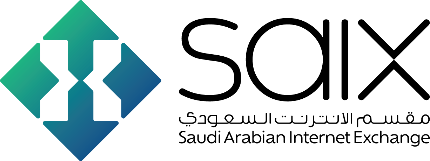 SAIX
A neutral non-profit Internet Exchange Point which can enable the development of ICT services and the Internet ecosystem, by offering a world-class service for all networks to connect and peer, which can reduce cost, enhance performance, enable content localization, and improve investments.
GOALS
SAIX was lunched in 2018 as a collaboration between
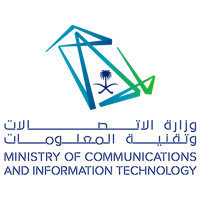 Localize internet traffic and internet services
Initiative Stakeholders
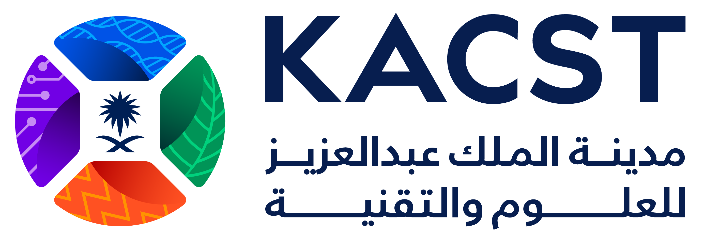 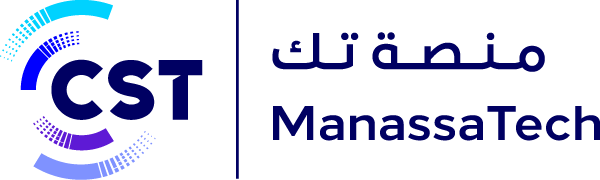 Improve quality and sustainability
Become a Digital Hub
Enabling Members
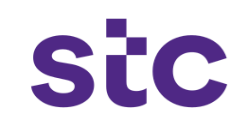 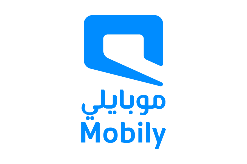 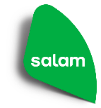 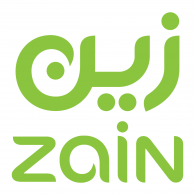 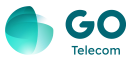 4
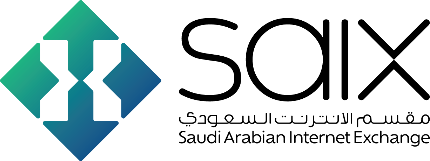 Our working principles
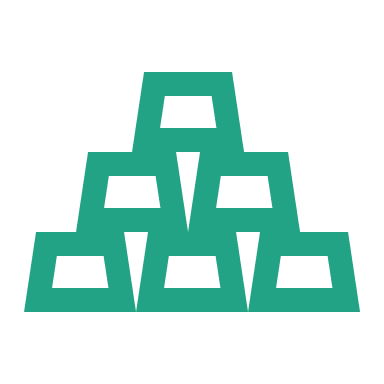 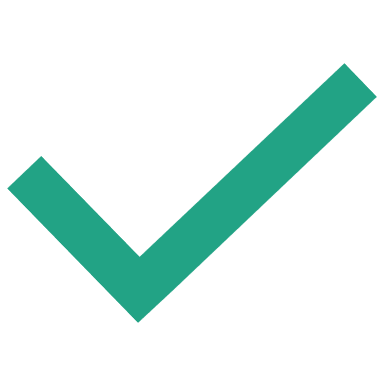 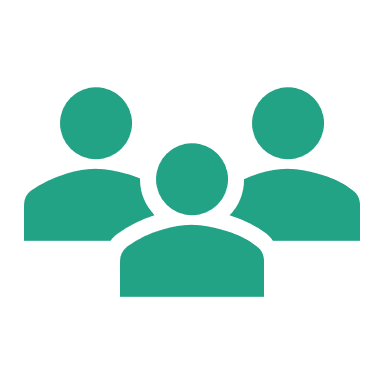 Fairness
Collaboration
Neutrality
Quality
Activating the role of members.
Active participation in the global events
Awareness Sessions
Providing  the peering services independently of other connectivity services
Maintain a level playing field that allows every operator to provide their services
Develop Internet performance visibility tools. 
E.g. (looking-glass, Reports)
5
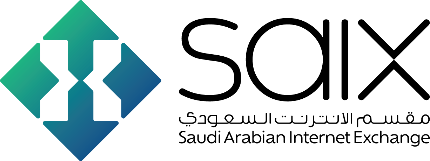 Collaboration Models
6
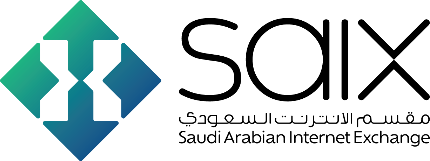 Integrating with stakeholders
1
2
Role and Responsibilities
Phase#2: Activating the participation from stakeholders
Phase#1: Starting the Initiative
Steering Council
Approval on strategy & planning for IX
Approval for Policies and Governance 
Manage regulatory interaction
MCIT is the 
owner of IXP
cst supports to establish effective regulatory environment
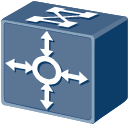 Members Council
Revise IXP Strategy 
Develop expansion requirements & plans 
Vote for Agreement, technical, or strategy change
KACST host &
operate of the IXP
Operators aremembers 
and enablers
IX Management
Handling daily operations, reports, and ensuring compliance
Attracting members and platforms to be localized and exchanged through SAIX
Multiple committees/ councils have been launched to enable and maintain the working principles
IXP market nascent – required intervention
2019 - 2023
2018
7
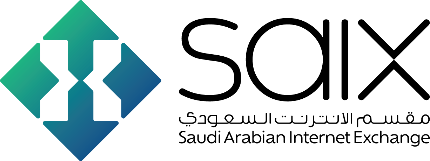 SAIX has adopted two connection models
Managed Connection
Collocated Member
SAIX
A Potential member can collocate his network within the facility that the SAIX is located, and arrange to get a back to back connection to SAIX to peer with others.
A potential member could plan (or have) a presence in a remote datacenter and can arrange through one of the enabling members to get a connection to SAIX.
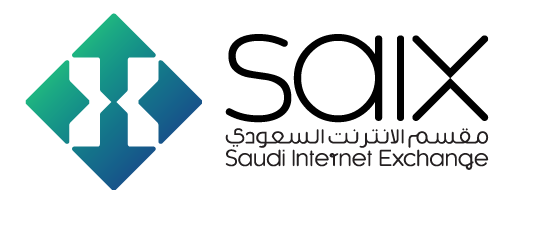 Transmission through enabling Members (FBP)
8
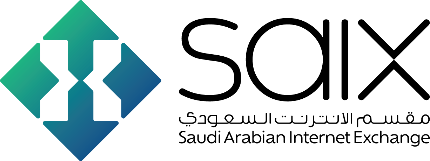 Expansion footprint through existing facilities
-    Certified exchange facility (CxF) Program

Activating the role of enabling members to utilize existing investment in Facilities and Data Centers, and emphasizing on neutrality within operators’ facilities enabling an easy way for getting SAIX peering service
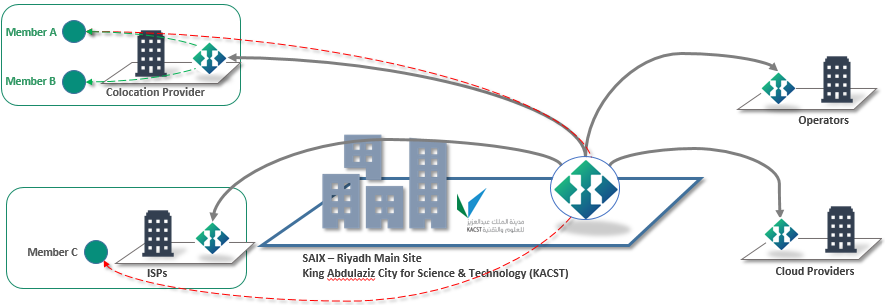 9
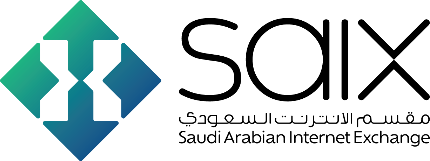 What has been achieved!
10
Historical figures
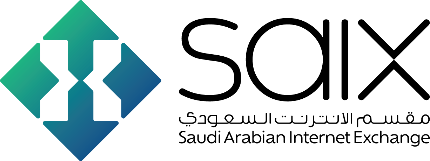 2019
2022
2021
28
160
Traffic
The adoption of digital services in the region
100
6
19
The development of ecosystem and sustainability of services
12
Members
124
172
organizations that utilizes public services
136
ASNs
140
Gbps
1.1
Tbps
450
Gbps
Ports connected to SAIX
Capacity
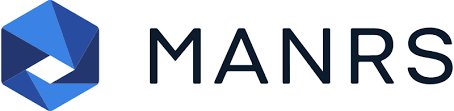 Prevent
Promote
Protect
Coordinate
Tools
MANRS
11
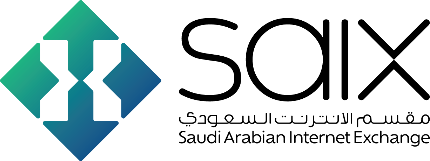 Current readings
179 ASNs
+25K IPv4/ v6
Prefixes
2
Tbps
Connected
99% 
Visibility on Saudi addresses
100%
Uptime
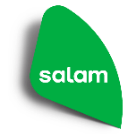 23
Members
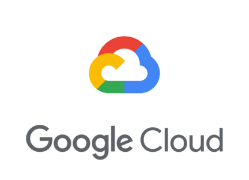 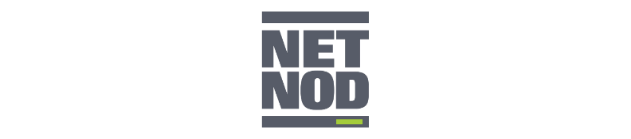 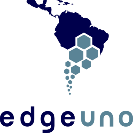 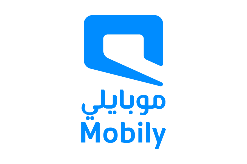 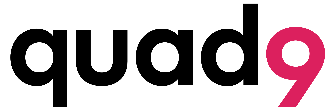 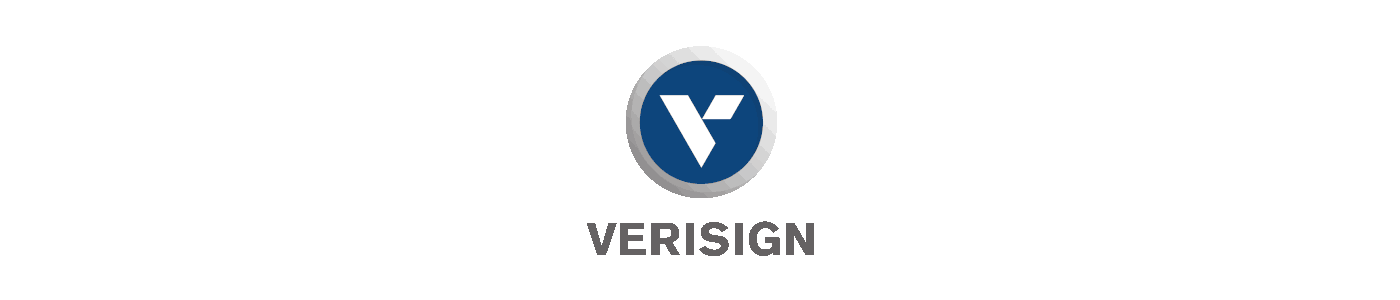 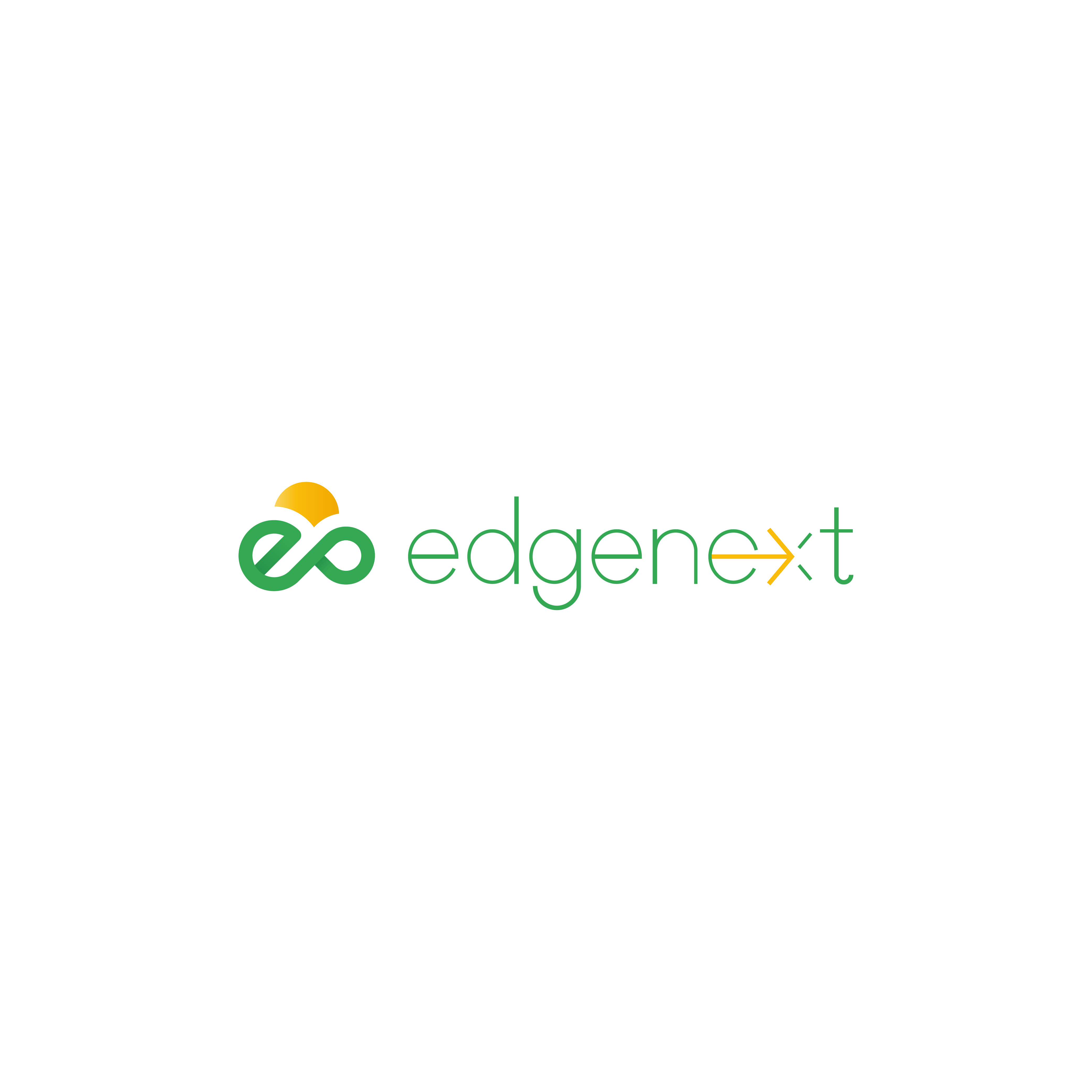 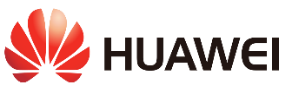 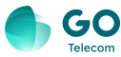 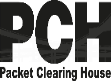 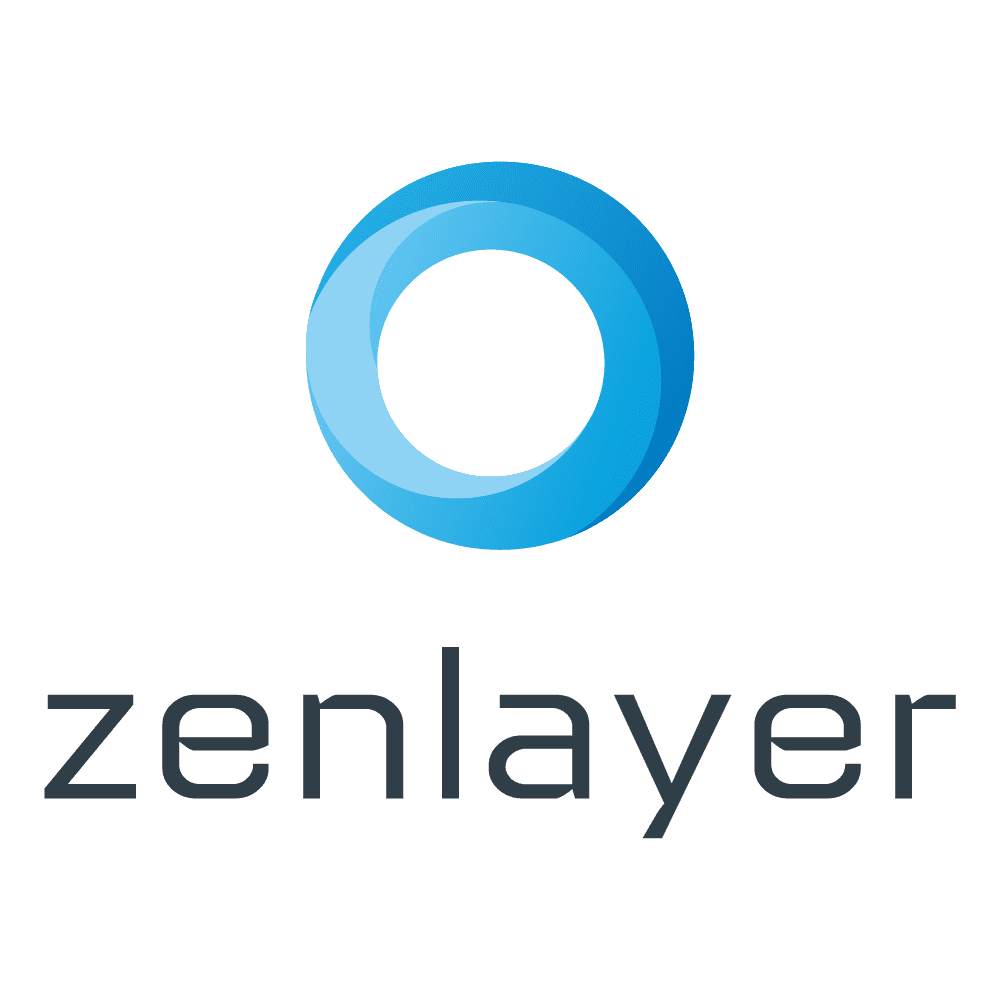 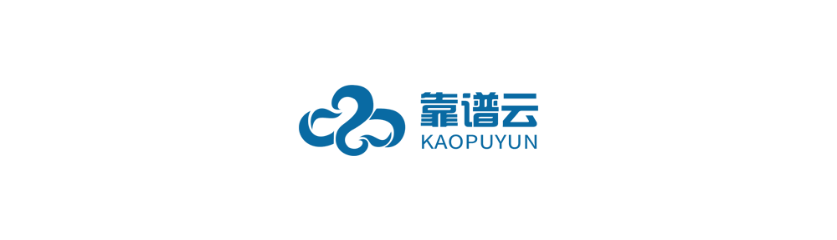 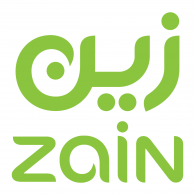 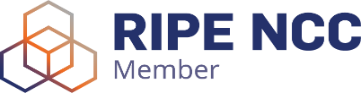 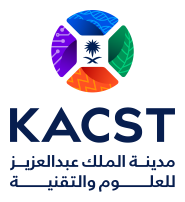 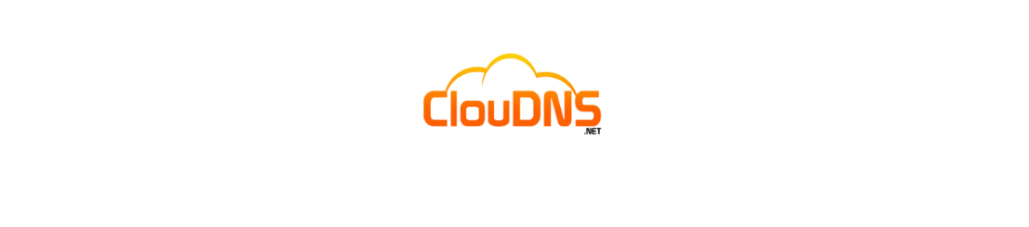 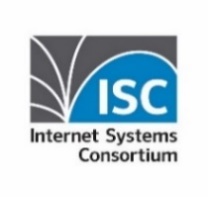 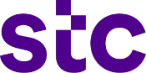 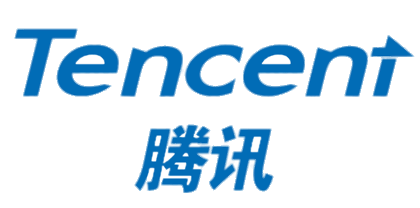 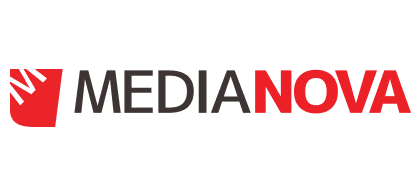 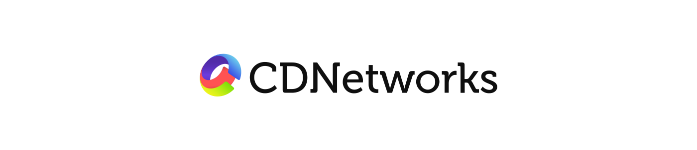 12
Summary of the Journey
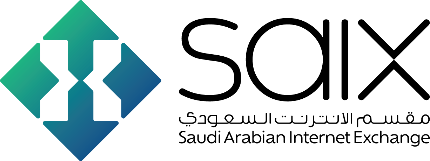 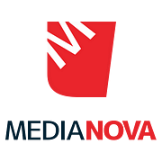 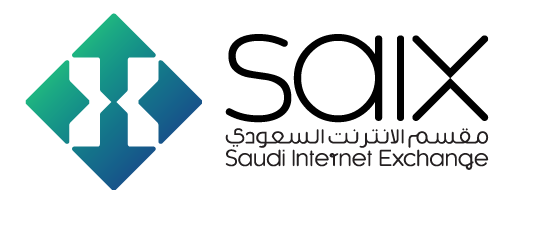 2022
2021
2019
2020
2018
2023
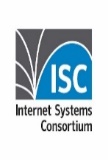 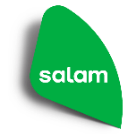 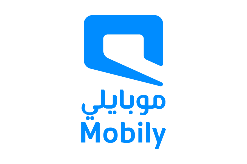 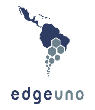 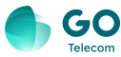 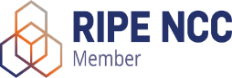 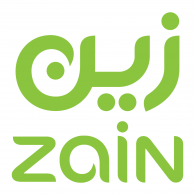 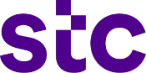 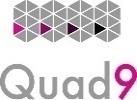 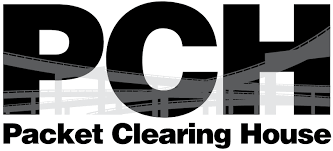 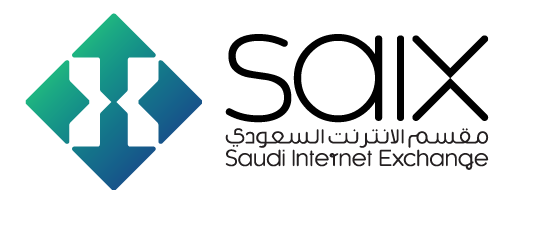 360 Gbps
PEAK
TRAFFIC
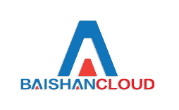 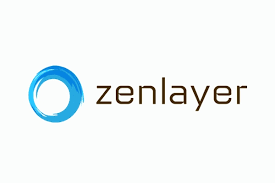 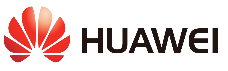 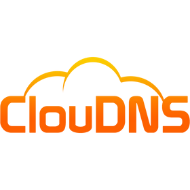 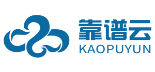 100 Gbps
PEEK
TRAFFIC
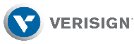 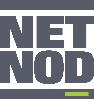 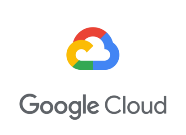 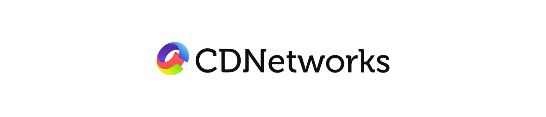 13
Key Results
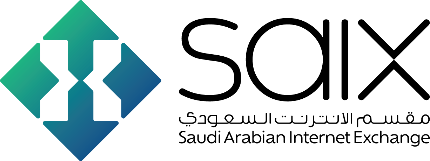 +80% enhancement in the latency to services/ content connected to SAIX
6 DNS root servers
MANRS participant 
X10 national capacity
Resiliency
The joint efforts and collaborative work has a clear impact on the following areas
~$30M Savings on the international connectivity
Economics
+160MW in DC
20 CDNs, CDP, SP
+80% enhancement in the latency to services/ content connected to SAIX
User 
Experience
Attractiveness
14
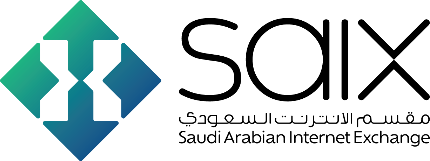 support@saix.sa 
Saix.sa 
المقسم.السعودية
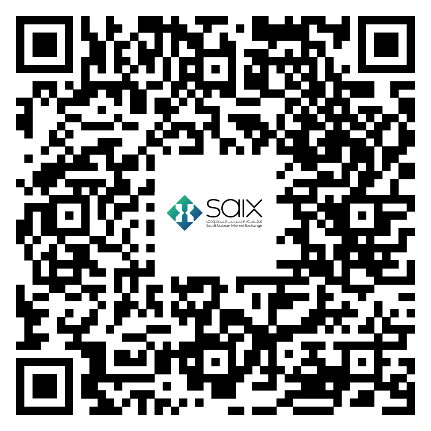 SAIX Overview
Thank You!
15